ФГБОУ ВО КрасГМУ им. проф. В.Ф. Войно-Ясенецкого Минздрава России
Противогрибковые средства. кандидоз. лечение
Выполнил:
Студент 3 курса 313 группы
Педиатрического факультета
Тивилик Е.А.
Красноярск 2020
Содержание
Противомикробные средства. Определение. Классификация.
Азолы. Описание группы препаратов. Описание представителя 
Антибиотики. Описание группы препаратов. Описание представителя 
Противогрибковые средства других химических классов. Описание группы препаратов. Описание представителя 
Кандидоз. Определение. Классификация
Лечение различных видов кандидоза
Противогрибковые средства (антимикотики) — лекарственные средства, обладающие фунгицидным или фунгистатическим действием и применяемые для профилактики и лечения микозов.
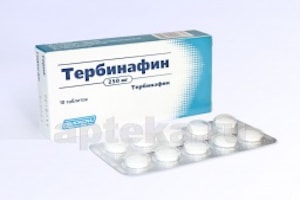 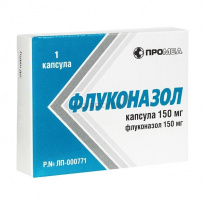 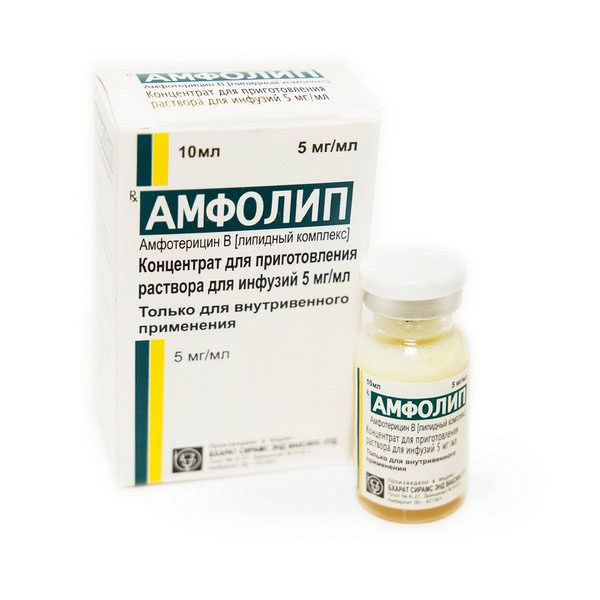 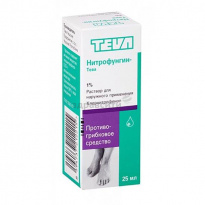 http://med-vvolske.ru/docs/2018_04_16/nh2GRbSfNb8A627zS93a6Z5he.pdf    стр.811-812
Классификация
Средства, применяемые при лечении заболеваний, вызванных патогенными грибами
1. При системных или глубоких микозах (кокцидиоидомикоз, паракокцидиомикоз, гистоплазмоз, криптококкоз, бластомикоз)
При эпидермомикозах (дерматомикозах)
Антибиотики - гризеофульвин
Производные N-метилнафталина - тербинафин(ламизил,тербизил) 
Производные нитрофенола - нитрофунгин 
Препараты йода - раствор йода спиртовой, калия йодид
Антибиотики - амфотерицин В, микогептин
Производные имидазола -                     миконазол,
кетоконазол 
Производные триазола - итраконазол, флуконазол
http://med-vvolske.ru/docs/2018_04_16/nh2GRbSfNb8A627zS93a6Z5he.pdf    стр.811-812
Классификация
Средства, применяемые при лечении заболеваний, вызванных условно-патогенными грибами (например, при кандидамикозе)
Антибиотики - нистатин, леворин, амфотерицин В 
Производные имидазола - миконазол,клотримазол 
Бис-четвертичные аммониевые соли - декамин
http://med-vvolske.ru/docs/2018_04_16/nh2GRbSfNb8A627zS93a6Z5he.pdf    стр.811-812
Азолы (производные имидазола и триазола)
Обладают широким спектром противогрибкового действия, высокоэффективны как при местном (дерматомикозы), так и при резобтивном (глубокие микозы) применении.
Механизм действия: 
Эти препараты вызывают нарушение структуры и функции плазматической мембраны грибов вследствие торможения синтеза эргостерола. 
В результате клеточные мембраны грибов теряют способность удерживать ионы и метаболиты в клетках. 
Проявляют преи­мущественно фунгицидное действие.
https://www.elibrary.ru/item.asp?id=38171162
Побочные реакции при местном применении практически отсутствуют, лишь изредка наблюдается раздражение и аллергические сыпи.
Местное лечение азолами довольно продолжительное — обычно 10—14 дней при кожных поражениях и микозах половых органов, и 4—6 недель при упорном течении микоза, поражении ногтей и волосистой части головы.
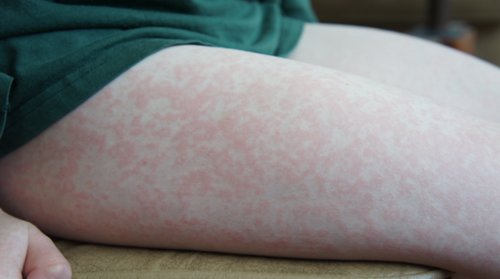 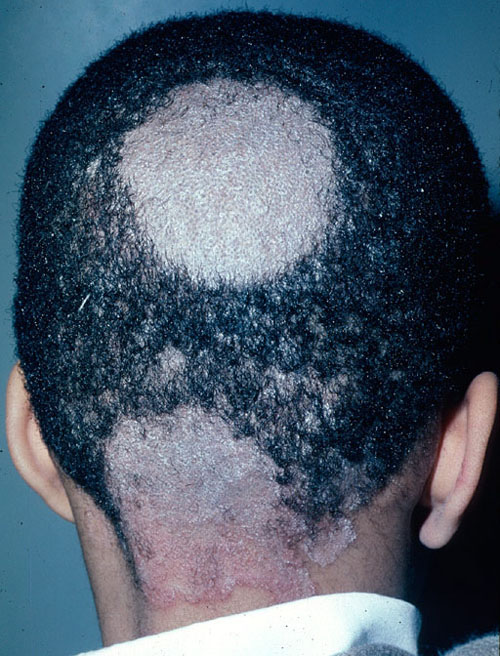 Микоз волосистой части головы
https://www.elibrary.ru/item.asp?id=38171162
Флуконазол
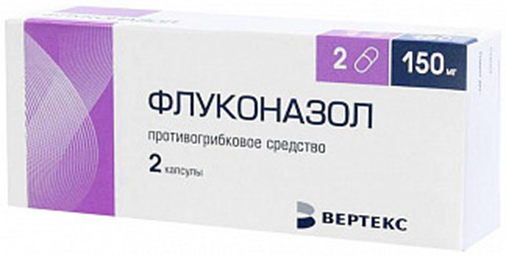 Фармакодинамика: 
Мощный селективный ингибитор синтеза стеролов в клетке грибов.
Активен в отношении большинства следующих микроорганизмов: Candida albicans, Candida glabrata (многие штаммы умеренно чувствительны), Candida parapsilosis, Candida tropicalis, Cryptococcus neoformans.
https://grls.rosminzdrav.ru/Grls_View_v2.aspx?routingGuid=ffc00746-10d8-4259-9b40-0356a7966b3c&t=
Фармакокинетика: 
После приема внутрь флуконазол хорошо всасывается, его концентрация в плазме крови (и общая биодоступность) превышают 90% от таковых при в/в введении. 
Одновременный прием пищи не влияет на всасывание флуконазола. 
С max.- 0.5-1ч, T1/2- 30Ч
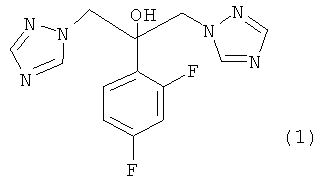 https://grls.rosminzdrav.ru/Grls_View_v2.aspx?routingGuid=ffc00746-10d8-4259-9b40-0356a7966b3c&t=
Показания к применению: 
криптококковый менингит;                                                                                 
инвазивный кандидоз;
 слизистый кандидоз, хронический атрофический кандидоз ротовой полости;
 кандидозный баланит;
 дерматомикозы;
 дерматофития ногтей
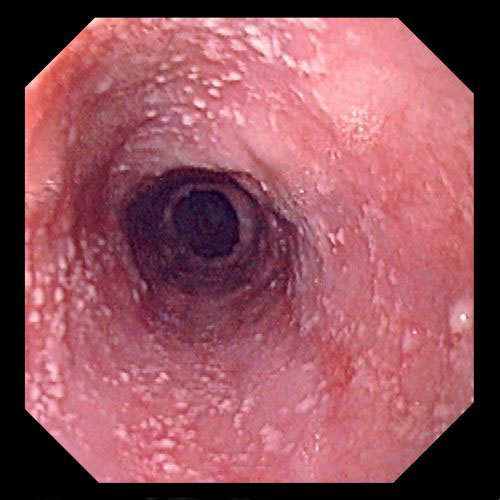 Инвазивный кандидоз
https://grls.rosminzdrav.ru/Grls_View_v2.aspx?routingGuid=ffc00746-10d8-4259-9b40-0356a7966b3c&t=
Противопоказания к применению:
Повышенная чувствительность к флуконазолу, азольным соединениям со сходной флуконазолу структурой; 
Дефицит лактозы, непереносимость галактозы, глюкоза-галактозная мальабсорбция 
Детский возраст до 3-х лет
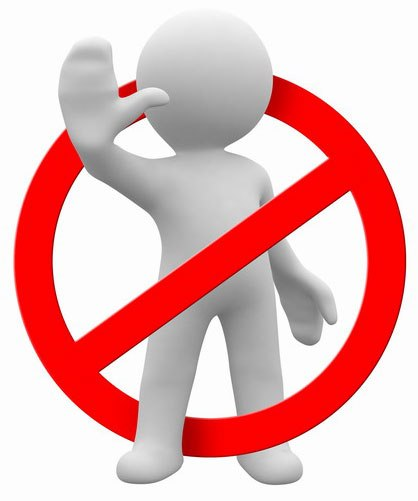 https://grls.rosminzdrav.ru/Grls_View_v2.aspx?routingGuid=ffc00746-10d8-4259-9b40-0356a7966b3c&t=
Побочные эффекты:
Со стороны крови и лимфатической системы: лейкопения, включая нейтропению и агранулоцитоз, тромбоцитопения, анемия.
Со стороны ЖКТ: боль в животе, диарея, метеоризм, тошнота, диспепсия, рвота , сухость слизистой оболочки полости рта, запор.
Со стороны нервной системы: головная боль, головокружение, судороги, изменение вкуса.

Форма выпуска
Капсулы по 50 и 150 мг
Раствор для инфузий 2мг/мл
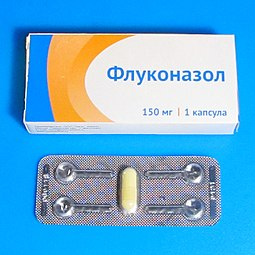 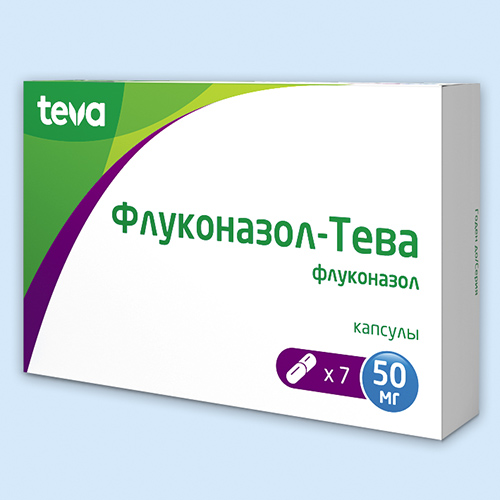 https://grls.rosminzdrav.ru/Grls_View_v2.aspx?routingGuid=ffc00746-10d8-4259-9b40-0356a7966b3c&t=
Антибиотики полиеновой структуры
Антибактериальными свойствами эти антибиотики не обладают. 
Механизм действия: Они вступают в прочную связь со стериновыми (эргостерол) компонентами клеточных мембран грибов, в результате чего в мембранах возникают устойчивые гидрофильные каналы («дыры»), через которые грибы теряют ионы и низкомолекулярные метаболиты, расстраивается обмен веществ. 
Полиеновые антибиотики проявляют в основном фунгицидное действие
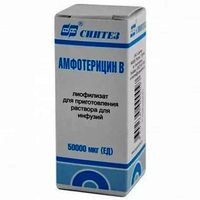 https://grls.rosminzdrav.ru/Grls_View_v2.aspx?routingGuid=62cff0d4-6920-4e90-a7a6-ba06bc938b16&t=
Амфотерицин В
Механизм действия: 
Связывается со стероловым компонентом цитоплазматической мембраны, нарушает ее барьерные функции и вызывает лизис чувствительных грибов. 
Активен в отношении многих патогенных грибов, возбудителей различных глубоких и системных микозов, в т.ч. Candida spp., Histoplasma capsulatum, Cryptococcus neoformans, Aspergillus spp., лейшманий.
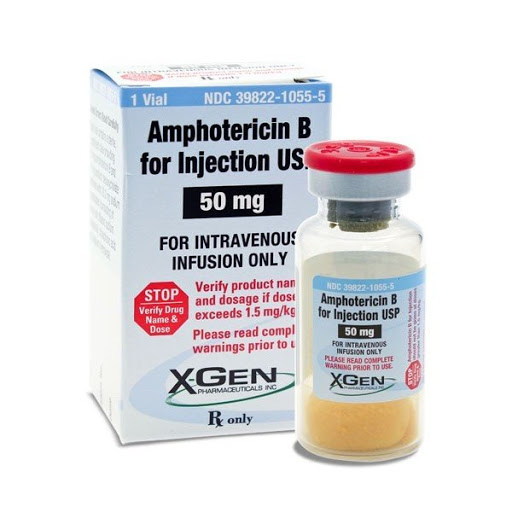 https://grls.rosminzdrav.ru/Grls_View_v2.aspx?routingGuid=62cff0d4-6920-4e90-a7a6-ba06bc938b16&t=
Фармакокинетика:
Практически не всасывается из ЖКТ. После в/в введения 1–5 мг/сут Cmax в плазме — 0,5–2 мкг/мл. 
Связывание с белками крови составляет более 90%. Практически не диализируется, легко проникает в ткани (но не в водные среды организма и серозные полости), проходит через плаценту. 
T1/2 составляет 15 дней. После отмены обнаруживается в организме еще в течение нескольких недель.
При местном применении в виде мази практически не всасывается.
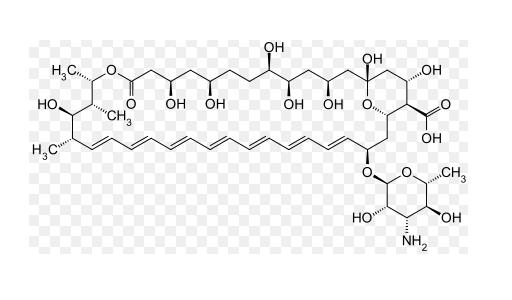 https://grls.rosminzdrav.ru/Grls_View_v2.aspx?routingGuid=62cff0d4-6920-4e90-a7a6-ba06bc938b16&t=
Показания к применению:
Системные микозы — кандидомикоз, аспергиллез, гистоплазмоз, криптококкоз, кокцидиомикоз, бластомикоз, легочные микозы (актиномикоз), цистит, лейшманиоз.
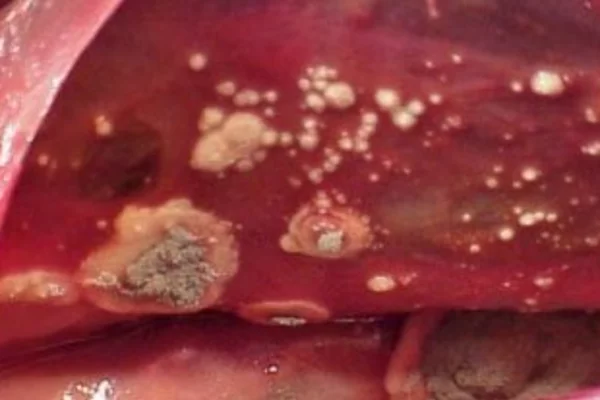 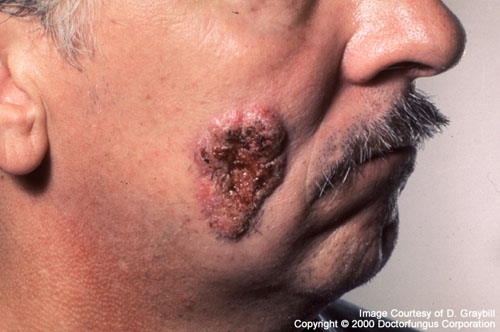 Аспергиллез легких
Бластомикоз
https://grls.rosminzdrav.ru/Grls_View_v2.aspx?routingGuid=62cff0d4-6920-4e90-a7a6-ba06bc938b16&t=
Противопоказания:
Гиперчувствительность, выраженные нарушения функции печени и почек, заболевания кроветворной системы, сахарный диабет.
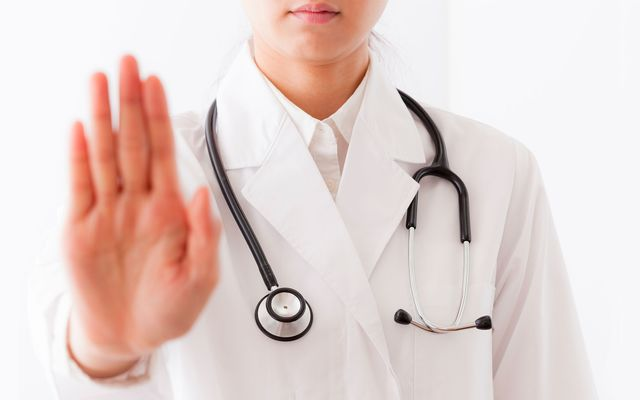 https://grls.rosminzdrav.ru/Grls_View_v2.aspx?routingGuid=62cff0d4-6920-4e90-a7a6-ba06bc938b16&t=
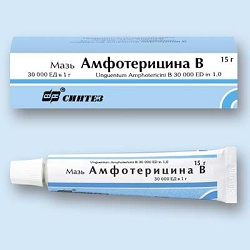 Побочные эффекты
Со стороны нервной системы и органов чувств: головная боль, полинейропатия.
Со стороны сердечно-сосудистой системы и крови: артериальная гипо- или гипертензия, аритмия.
Со стороны органов ЖКТ: тошнота, рвота, диарея, боль в эпигастрии, Со стороны мочеполовой системы: нарушение функции почек
Аллергические реакции: кожная сыпь, зуд, отек Квинке.
Форма выпуска:
Порошок лиофилизированный для приготовления раствора для инфузий 50000 ЕД
Мазь 1 г 30 000 ЕД
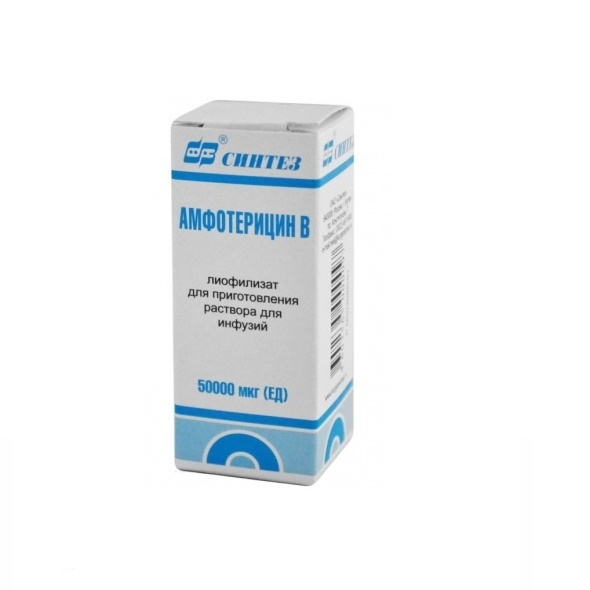 https://grls.rosminzdrav.ru/Grls_View_v2.aspx?routingGuid=62cff0d4-6920-4e90-a7a6-ba06bc938b16&t=
Противогрибковые средства других химических классов
Декамин
Препарат из группы катионных детергентов с высокими поверхностноактивными свойствами. 
Нарушает проницаемость плазматических мембран грибковых клеток, вызывая фунгистатический и фунгицидный эффект, а также обладает бактерицидным дей­ствием.
Применяется только местно при дерматомикозах в виде мази, которую втирают в пораженные участки кожи, приногтевые очаги 1—2 раза в день в течение 2—3 недель.
https://www.rlsnet.ru/mnn_index_id_690.htm
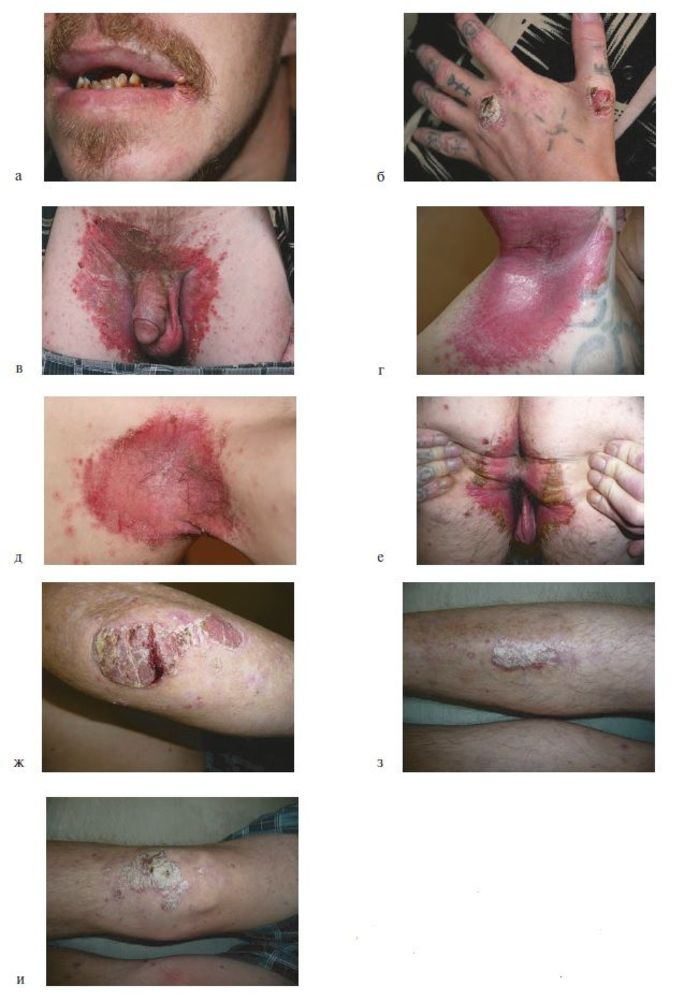 Кандидозы
Кандидоз – это инфекционное заболевание кожи и слизистых оболочек, вызванное видами Candida, чаще всего Candida albicans. Инфекция может поражать любые участки кожного покрова, и чаще всего процесс локализуется в кожных складках, межпальцевых складках, в области гениталий, кутикулы ногтей и на слизистой оболочке ротовой полости. Симптомы и признаки заболевания варьируют в зависимости от локализации.
cyberleninka.ru/article/n/lechenie-kandidoza-vozmozhnosti-i-perspektivy-obzor-literatury/viewer
Существует деление на поверхностные и системные (висцеральные) кандидозы
Поверхностные кандидозы включают поражение гладкой кожи, слизистых оболочек, кандидозные онихии и паронихии. Кандидоз слизистой оболочки рта (молочница). Кандидозный вульвовагинит, баланит и баланопостит
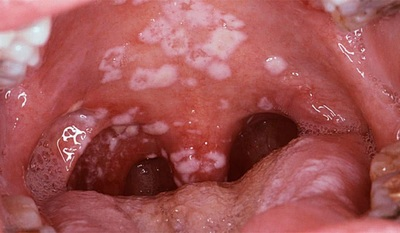 cyberleninka.ru/article/n/lechenie-kandidoza-vozmozhnosti-i-perspektivy-obzor-literatury/viewer
Лечение
Лечение всегда следует начинать с элиминации возбудителя.
К препаратам для элиминации относятся водные суспензии полиеновых в виде аэрозолей, растворов, капель, жевательных таблеток.производных имидазола: широко применяется клотримазол в виде раствора для смазывания полости рта и миконазол в виде геля.
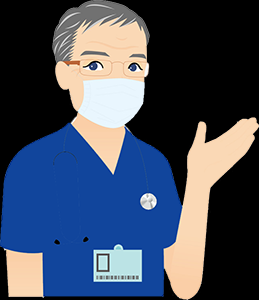 https://lornii.ru/upload/iblock/719/%D0%93%D1%80%D0%B8%
Системные препараты не рекомендуются в качестве средств первого выбора, их назначают только при определённых показаниях: 
неэффективность местной терапии;
частые рецидивы после местной терапии, 
хронические многолетние рецидивирующие формы фарингомикоза; 
иммунодефицит на фоне ВИЧ-инфекции;
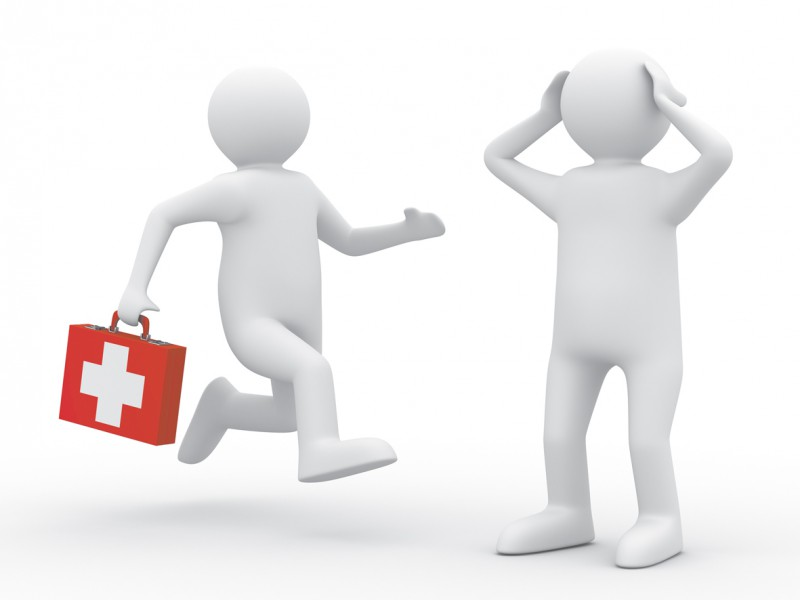 https://lornii.ru/upload/iblock/719/%D0%93%D1%80%D0%B8%
Препаратом выбора при назначении системной терапии иммунокомпетентным пациентам является флуконазол.
Препаратом резерва для проведения системной терапии фарингомикоза и ларингомикоза являются итраконазол и кетоконазол. Они назначаются пациентам, у которых при выявлении возбудителя доказана его резистентность к флуконазолу.
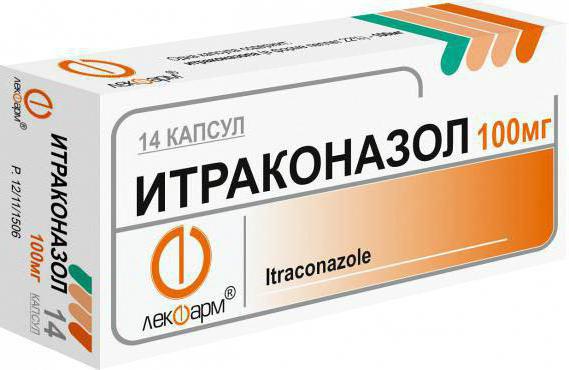 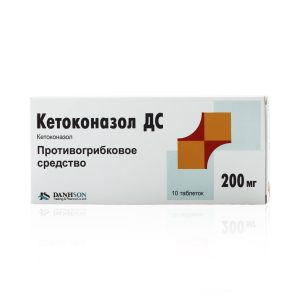 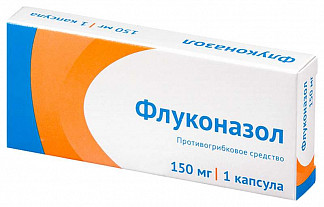 https://lornii.ru/upload/iblock/719/%D0%93%D1%80%D0%B8%
Режимы применения местных противогрибковых препаратов для леченияфарингомикоза
https://lornii.ru/upload/iblock/719/%D0%93%D1%80%D0%B8%
Дозы и режимы применения системных противогрибковых препаратов для лечения ФМ и ЛМ у иммунокомпетентных пациентов лечения фарингомикоза
https://lornii.ru/upload/iblock/719/%D0%93%D1%80%D0%B8%
Спасибо за внимание!